Красота по-африкански
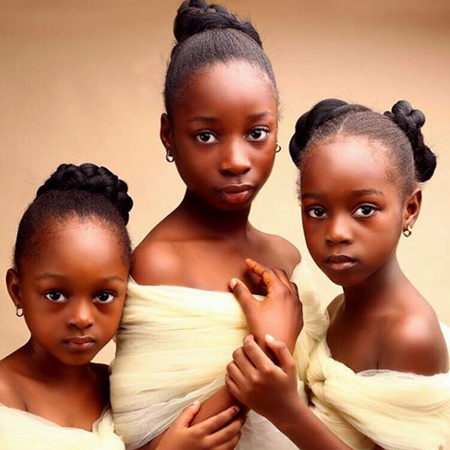 Фотогалерея 
для учащихся 5-11 классов
Автор:
Ольга Михайловна Степанова,                      учитель английского языка 
МБОУ «Цивильская СОШ №1 
имени Героя Советского СоюзаМ.В. Силантьева»
города Цивильск                   Чувашской Республики
2019
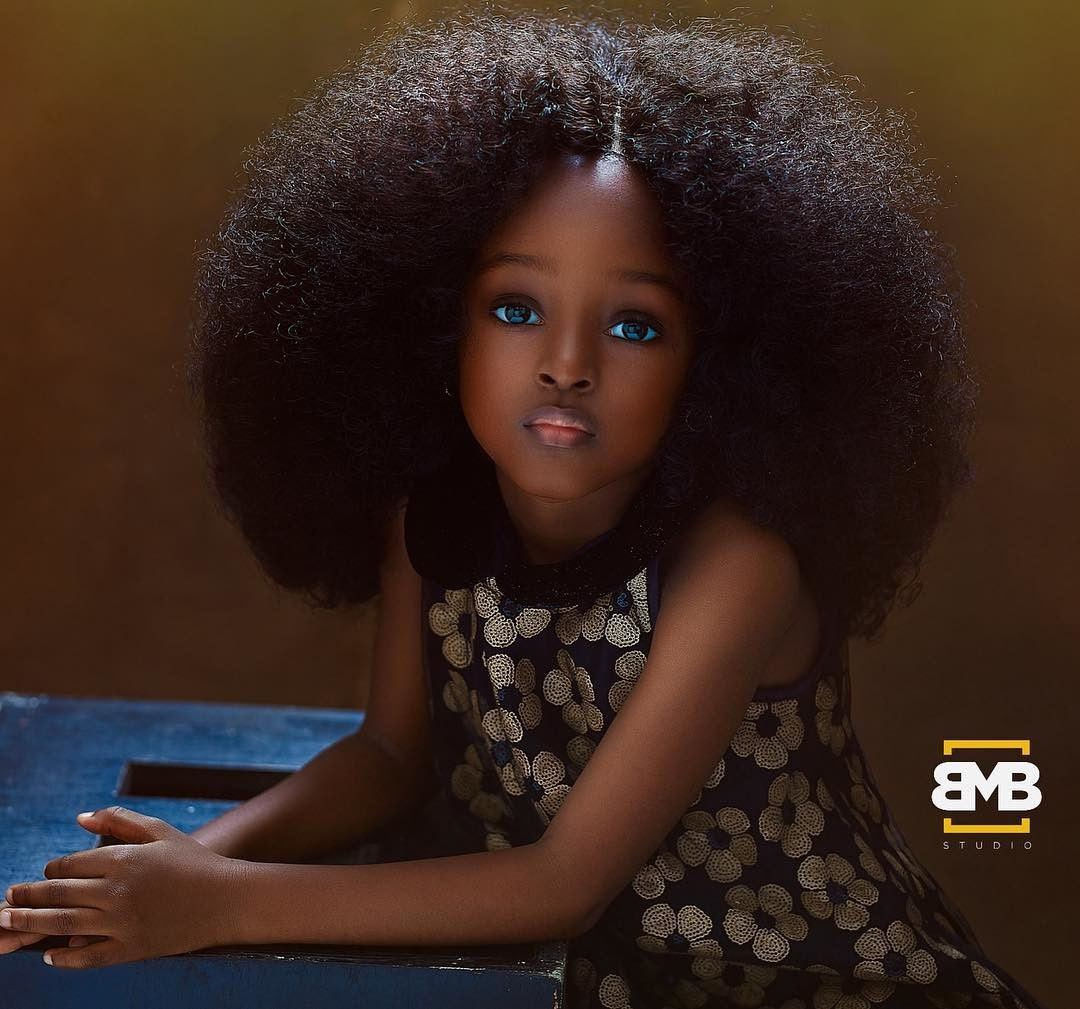 Три снимка девочки по имени Яре (Jare) из Нигерии опубликовала в "Инстаграме" фотограф Мофе Бамаива (Mofe Bamuyiwa). Она подписала, что дети — это счастье. И сказала про малышку: "Да, она человек! Но она же и ангел!"
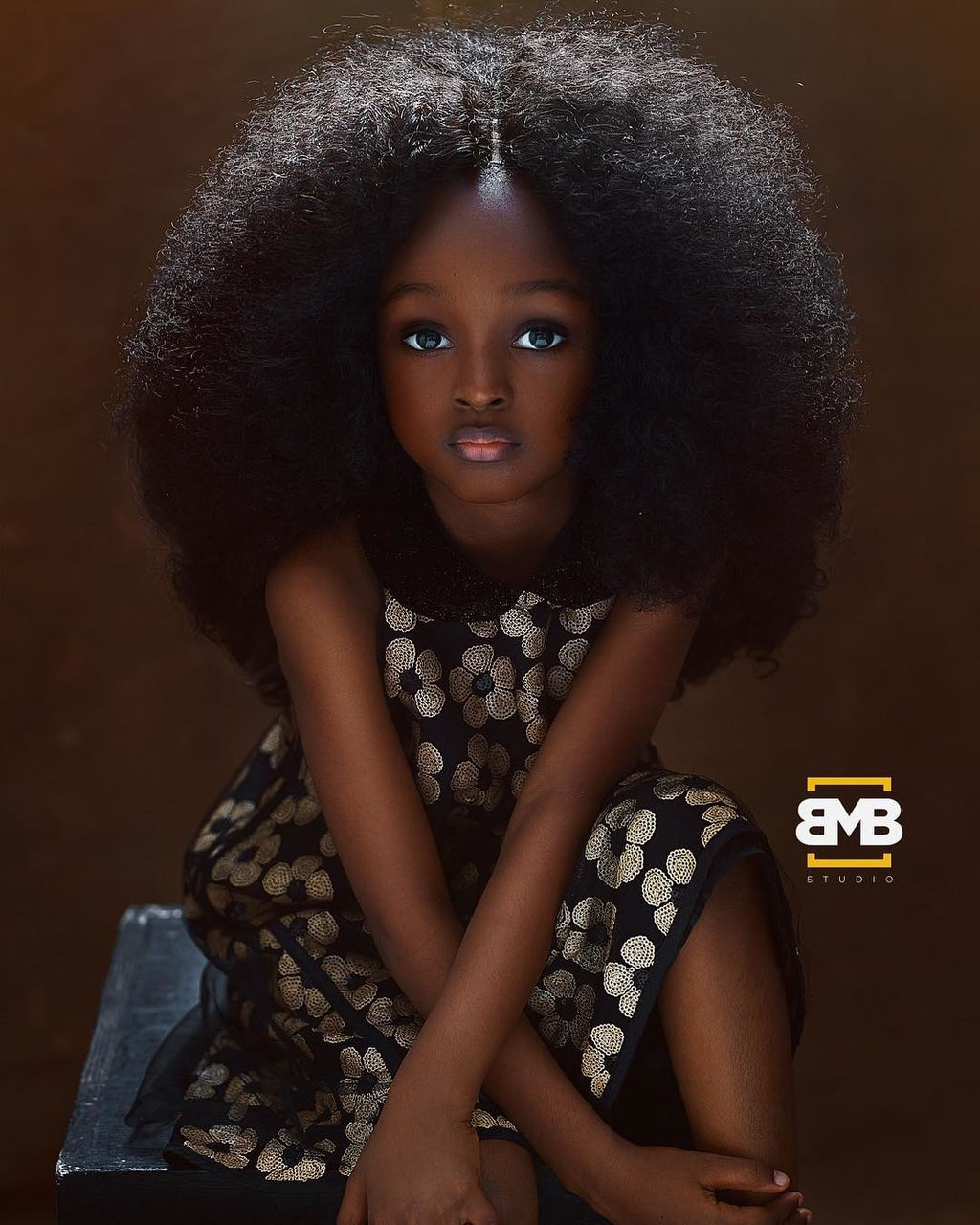 И фотографии просто поразили пользователей соцсети. Комментаторы сошлись на том, что Яре — самая прекрасная девочка в мире. Они сравнивали её с Барби и ангелом и называли королевой красоты.
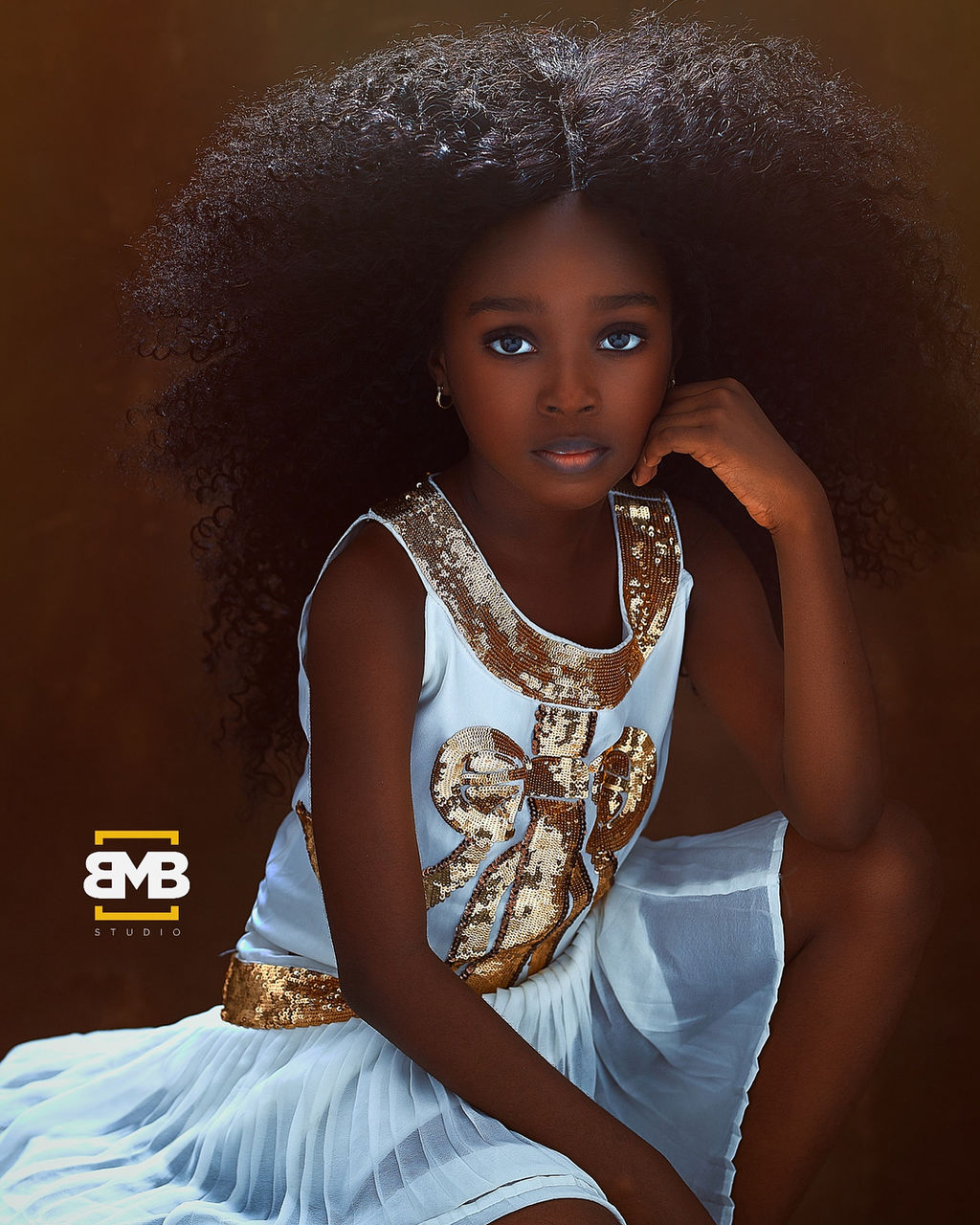 На этих снимках Яре действительно выглядит впечатляюще: идеальная кожа, бездонные глаза, гармоничные черты лица. Но были и те, кто засомневался в реальности красоты девочки, ведь ей нанесли макияж, и, возможно, фото подвергли серьёзной ретуши. А как же без этого? Это - мир современного фотоискусства…
А теперь – фото галерея 
автора этих снимков. 

Добро пожаловать 
в мир красоты 
по-африкански!
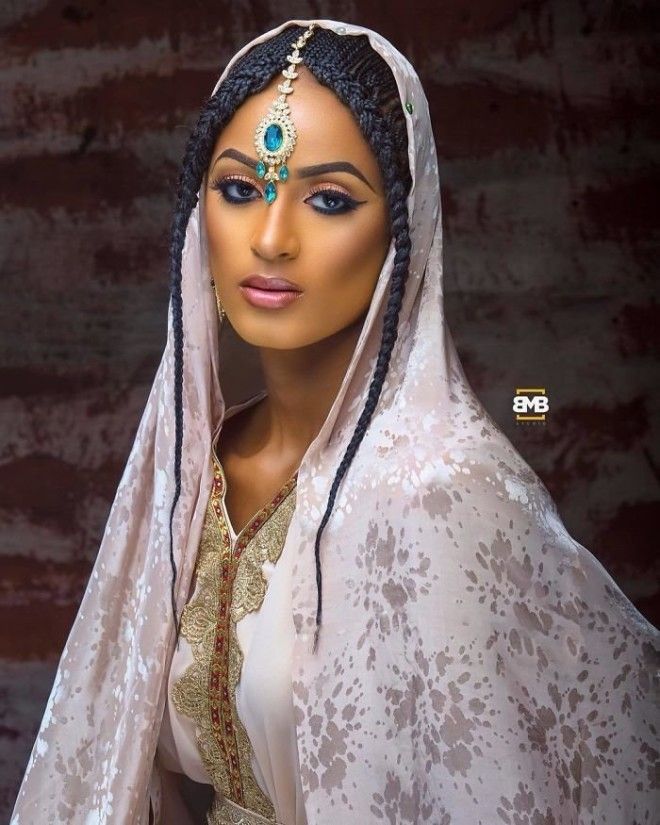 Нигерийка Бисола Мофеолува Бамуива — фотограф-самоучка, впервые взявшая в руки камеру в школе, чтобы снимать картинки со школьных праздников.
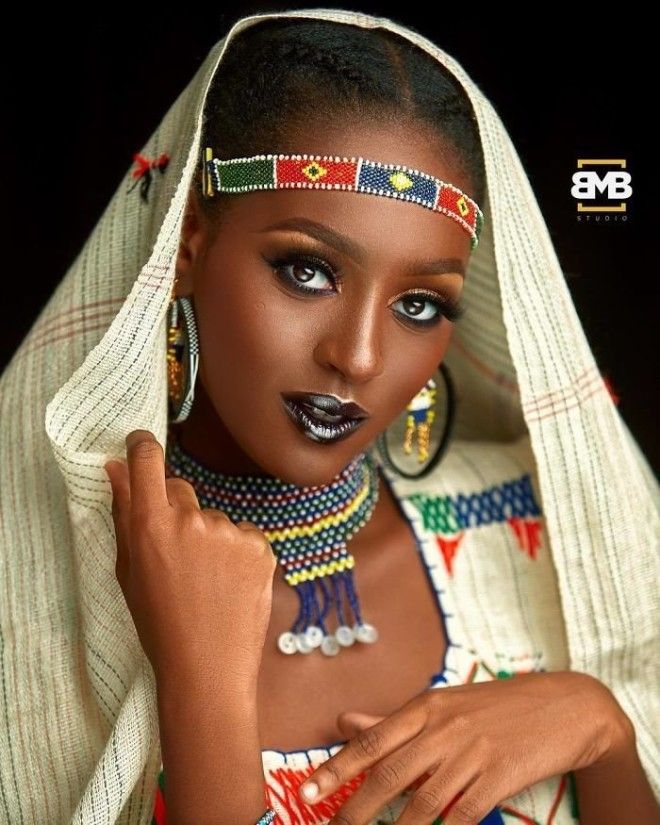 По ее словам, она училась по роликам в интернете и работам известных фотомастеров. Теперь она — известный в стране фотограф и владелица собственной фотостудии в Лагосе.
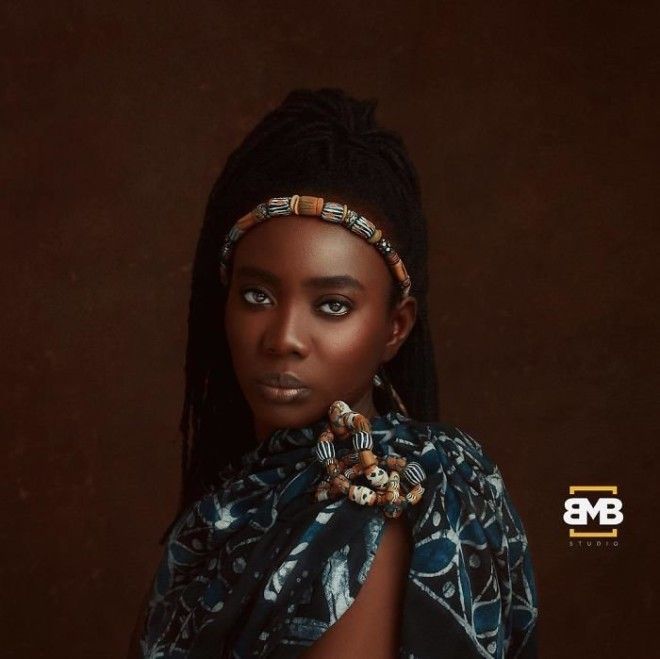 Сама Бисола называет себя бьюти-фотографом. Ее главная задача — ездить по странам Африки, находить и снимать необычные лица, показывая их красоту.
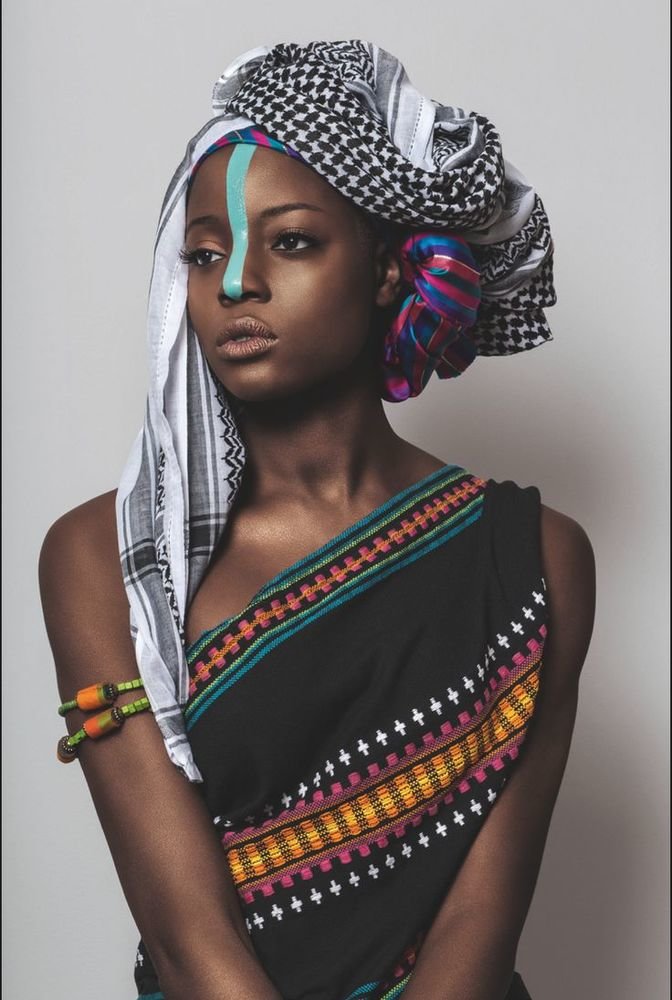 Сегодня Бамуйива путешествует по всей Африке, стараясь запечатлеть самые необычные и красивые лица, которые вам приходилось видеть. Она рассказывает, что очень избирательно и тщательно подходит к выбору моделей.
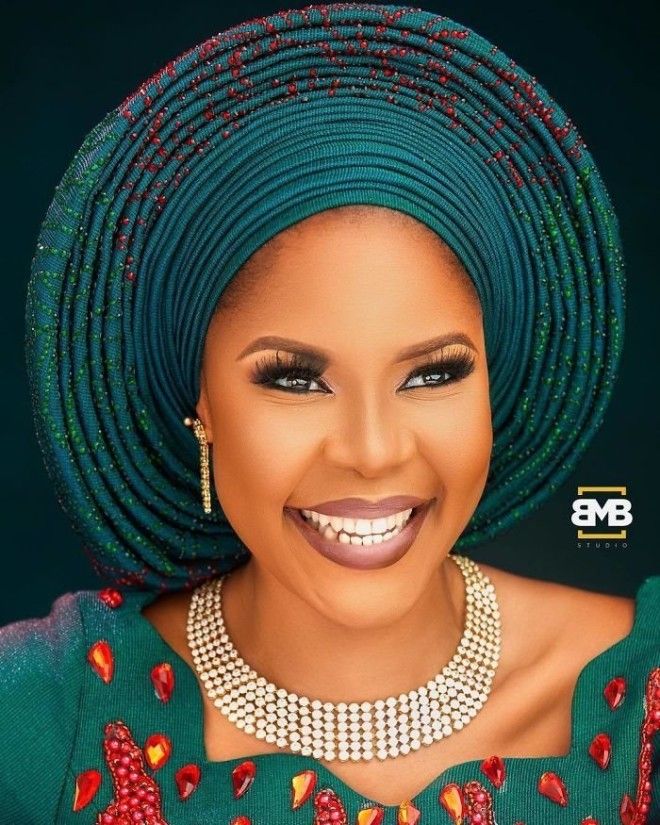 Главным критерием в отборе является соответствие теме, которую фотограф хочет раскрыть. «В большинстве случаев я ищу слабость и делаю ее сильной и вдохновляющей», — говорит Бисола.
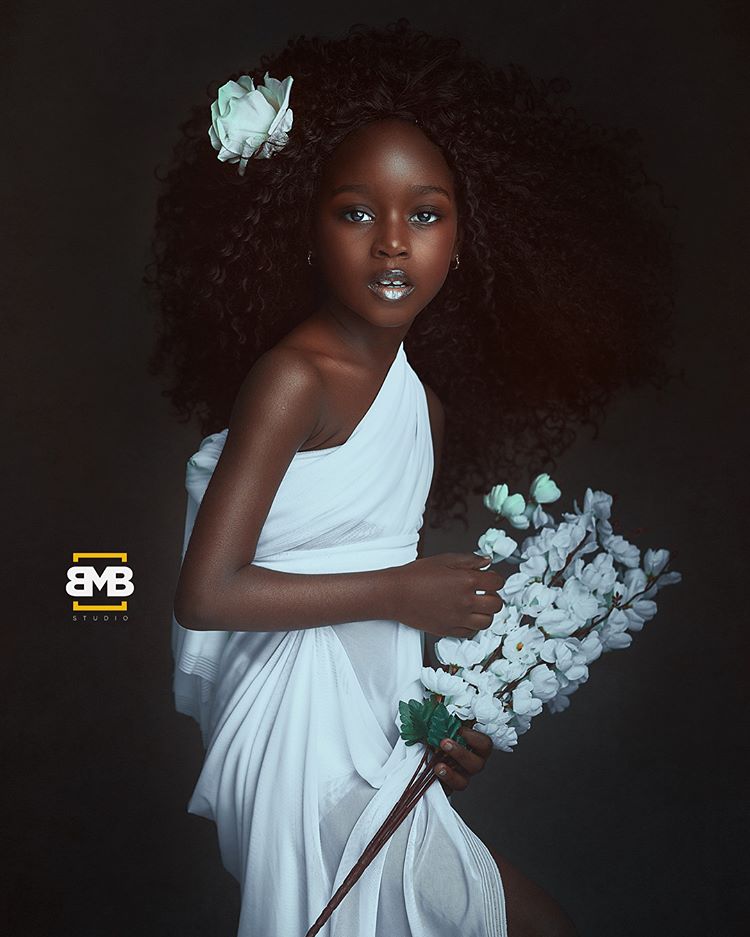 Изначально фотограф из Нигерии прославилась благодаря своей маленькой модели Джейр.
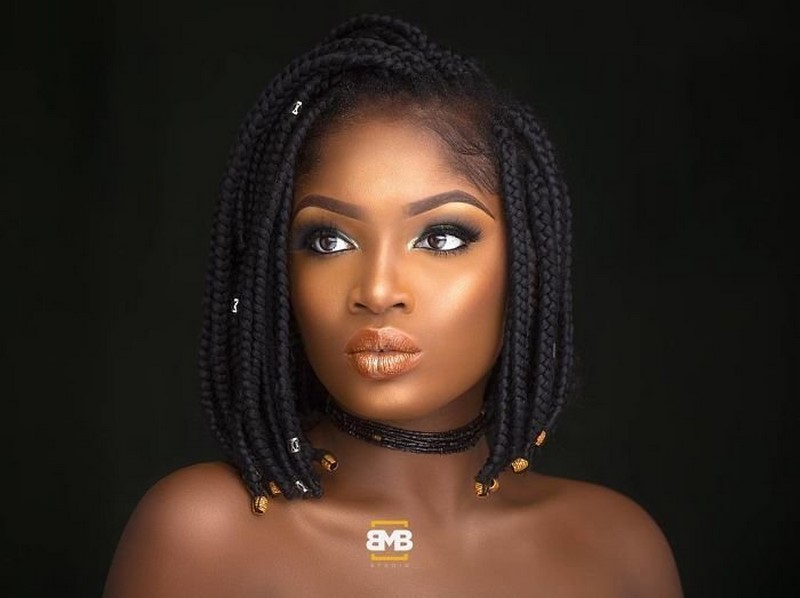 Сейчас ее имя становится все более известным по всему миру из-за замечательной серии портретов, в которых Бамуйива показывает все разнообразие и уникальность африканской красоты.
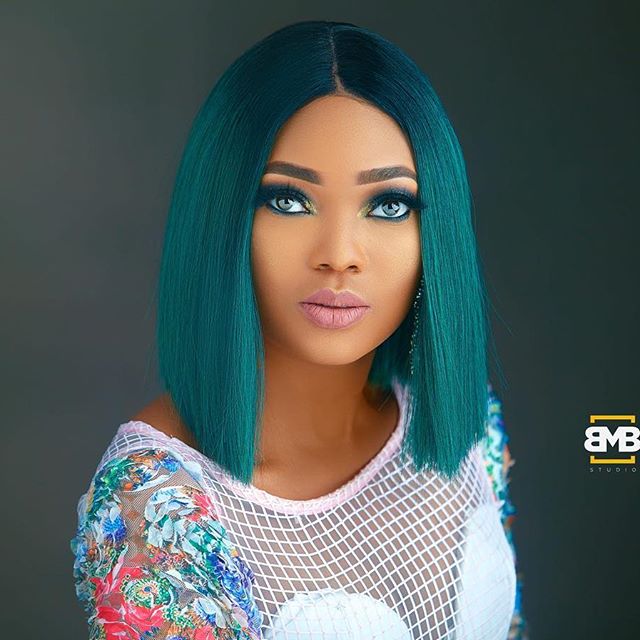 Нашлось немало критиков, которые уверяли, что вся их красота заключается исключительно в грамотной ретуши фотографий.
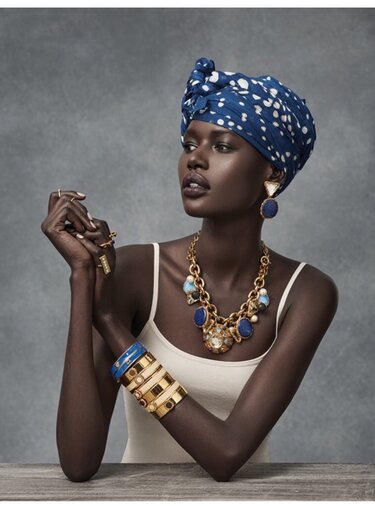 На это сама фотограф отвечает, что именно это и является ее задачей - найти в каждом человеке красоту и показать ее остальным с помощью портретов.
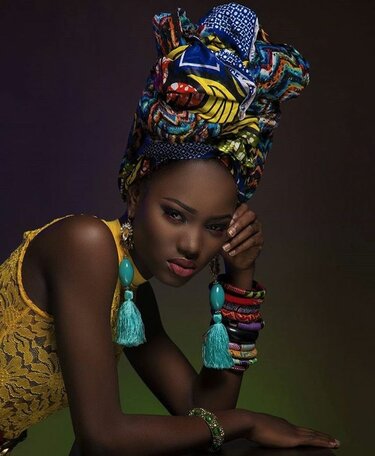 Бисола Мофеолува "Мофе" Бамуйива (Bisola Mofeoluwa Bamuyiwa), и по своим инициалам она назвала свою студию - BMB studio.
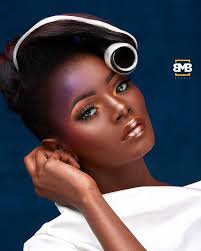 Как рассказывает сама Мофе, ее главной страстью в жизни является возможность показывать миру красоту, уметь передавать любовь через портреты, выявлять самое лучшее в моделях.
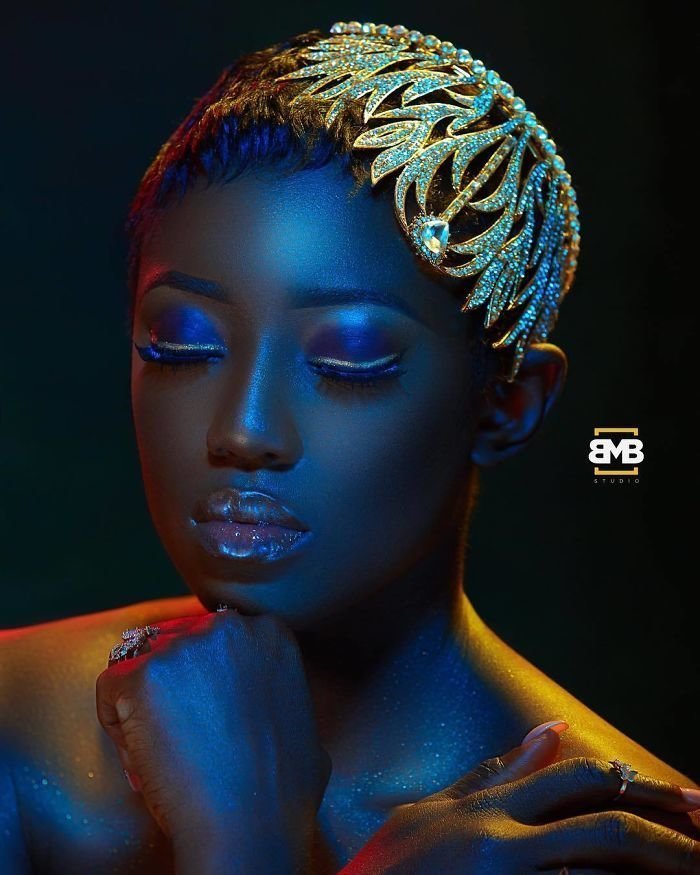 «Я даже не могу сосчитать, как         много красивых людей я уже сфотографировала, — говорит Мофе. — Мне кажется, все красивые. Даже если кого-то              считают уродливым, я стараюсь найти в них красоту и показать ее миру. Мне кажется, для этого фотографы и есть.»
Делать фотографии - это словно слушать музыку.     
                Рибу Марк

Уважаемые посетители 
фото галереи!
 надеюсь, Вы не только увидели прелесть африканской красоты 
в портретах, но и услышали ту музыку из африки, которую хотел передать художник :)
 До встречи!
Источник: 
 Фотограф из Нигерии показывает уникальную и разнообразную красоту жителей Африки http://uchportfolio.ru/ 
В Нигерии нашли “самую красивую девочку в мире” https://point.md/ru/novosti/lady/v-nigerii-nashli--34-samuiu-krasivuiu-devochku-v-mire-34  
Изображения взяты на сайте    http://yandex.ru 	
Условия использования сайта https://yandex.ru/legal/fotki_termsofuse/